The CS 5 Times
CS 5 Penguin Knocked Into Icy Waters

Claremont (AP):  “Our friendly CS 5 penguin was knocked into icy waters by an evil rival,” claimed a distraught HMC CS professor.  Geoff and Zach are investigating the incident, which was caught on security cameras.  Geoff will fly first-class to Antarctica to collect further evidence.
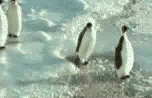 True Story…
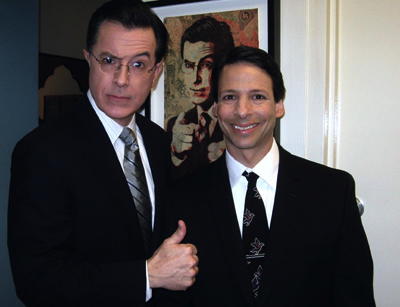 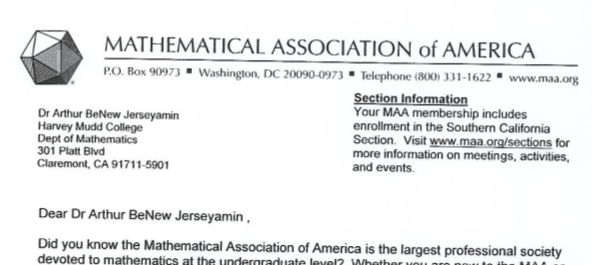 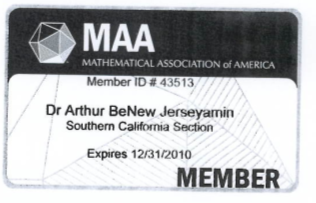 That’s crArizonay!
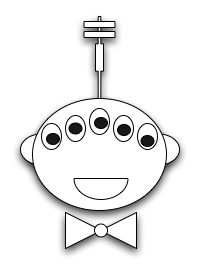 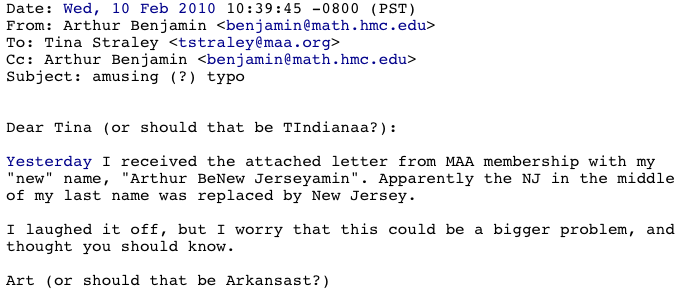 Sorting Algorithms!
This is my sort of algorithm!
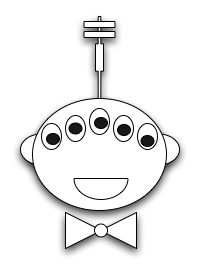 Insertion Sort:

isort([42, 10, 1, 6, 5])
Through the wonders of recursion!
[1, 5, 6, 10]
insert(42, [1, 5, 6, 10])
[1, 5, 6, 10, 42]  A new sorted list!
Write the program (both functions) on your worksheet!
Solution follows…
[Speaker Notes: To generate the insert line, wouldn’t it be wonderful if we had a function that could return the tail of the list in sorted form?]
Insertion Sort
def isort(L):
   if L == []: 
	 return []
   else:
      return insert(L[0], isort(L[1:]))

def insert(x, L):
   if L == []:
	 return ???
Insertion Sort
def isort(L):
   if L == []: 
	 return []
   else:
      return insert(L[0], isort(L[1:]))

def insert(x, L):
   if L == []:  
	 return [x]
   elif x <= L[0]: 
	 return ???
Insertion Sort
def isort(L):
   if L == []: 
	 return []
   else:
      return insert(L[0], isort(L[1:]))

def insert(x, L):
   if L == []:  
	 return [x]
   elif x <= L[0]:
	 return [x] + L
   else: 
	 return ???
Insertion Sort
def isort(L):
   if L == []:
	 return []
   else:
      return insert(L[0], isort(L[1:]))

def insert(x, L):
   if L == []:
	 return [x]
   elif x <= L[0]:
	 return [x] + L
   else:
	 return [L[0]] + insert(x, L[1:])
Analyzing Algorithms!
def member(item, List):
    if List == []:
        return False
    elif List[0] == item:
        return True
    else:
        return member(item, List[1:])
What is the worst-case running time as a function of the length of the input (denoted “n”)?
It’s approximately…
[Speaker Notes: If List is empty, clearly it takes two steps (if and return).  If item is the first thing in the list, it takes three steps (if, elif, and return).  Otherwise, it takes 4 (if/elif/else/return) plus T(member(N-1)).

So T(N) = 4 + T(N-1) = 4 + 4 + T(N-2) = 4*(# mismatches) + 3.  The worst case is if the item isn’t found; then it’s 4*len(List) + 2.

This is a recurrence relation: T(N) = f(T(N-1)).  Finding running times often requires solving recurrence relations.  Recurrence relations are closely related to recursion (note the root word: recur).  In both situations, you need a base case!]
“Asymptotic” is a fancy word!
Asymptotic Analysis
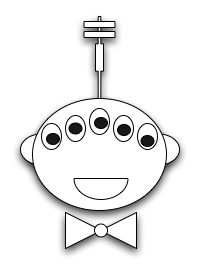 3n + 42
“asymptotically
linear”
42n+4242
100 n
(0.1)n2 + n + 1
“asymptotically quadratic”
100 n2
n3 - 100n2 + 2n + 42
“asymptotically cubic”
2n3 + 10
1/5 n3
[Speaker Notes: There’s good math behind this, covered in CS 70 and CS 140.  

Why does this work?  See next slide.]
n
Those look like two awesome water-slides!
Asymptotic Analysis
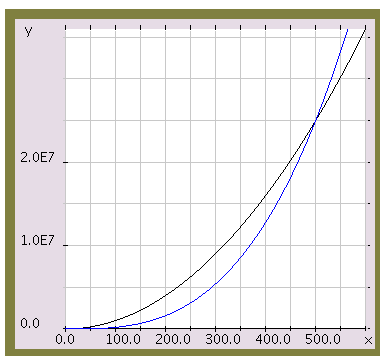 100 n2
1/5 n3
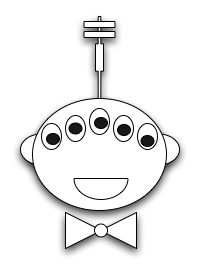 Asymptotic Analysis
Simple (and not-quite-correct) rules:

Replace all additive and multiplicative constants by 1
Replace constant bases of exponents/logs by 2
Discard all but the highest power
2n beats nk for any constant k
nk beats nj for k > j
n1 beats log n
We’re looking for the worst-case analysis!
Analyzing Algorithms!
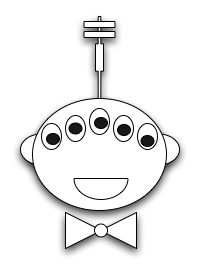 Insertion Sort:

isort([42, 10, 1, 65, 5])
“the magic of recursion!”
[1, 5, 10, 65]
This is amazingly cool stuff!
Analyzing Algorithms!
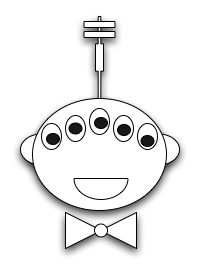 Insertion Sort:

isort([42, 10, 1, 6, 5])
insert(42, [1, 5, 10, 65])
[1, 5, 10, 42, 65]  A new list!
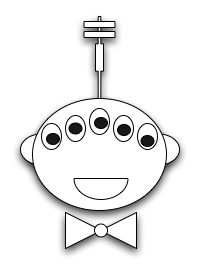 Let’s solve this on the board!
[Speaker Notes: Because of the rules above, the base case is assumed to take 1 step.  Show how for insert, T(N) = 1+T(N-1).  Then show that in the worst case, T(insert) = N.  Finally, show that the worst case for isort is T(insert(1)) + T(insert(2)) + … = 1 + 2 + … + N]
This Space Property of CS 5 Black
1 + 2 + 3 + 4 + … + (n-1) + n = ?
1
2
3
4
n
n
[Speaker Notes: There are tons of ways to solve this summation.  This one is visually cute: you have exactly half of n^2 colored, plus half of the n squares on the diagonal.  So ½ of n^2 + n = ½ of n(n+1) = n(n+1)/2.  But writing it as 0.5 n^2 + 0.5n and then applying our asymptotic rules, we get O(isort) = 1n^2 + 1 = n^2.]
The Alien's Life Advice
Knowing an obscure fact isn’t proof of intelligence
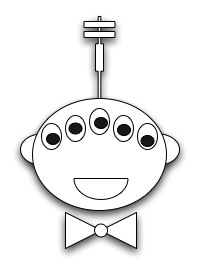 …or even wisdom!
16
Assume—just for a moment—that the length, n, is a power of 2.
Mergesort
msort([42, 3, 1, 5, 27, 8, 2, 7])
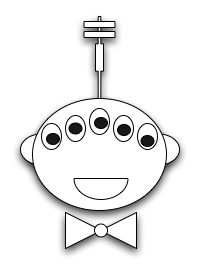 Mergesort
msort([42, 3, 1, 5, 27, 8, 2, 7])
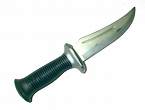 msort([42, 3, 1, 5])
msort([27, 8, 2, 7])
“the magic of recursion!”
[1, 3, 5, 42]
[2, 7, 8, 27]
Mergesort
msort([42, 3, 1, 5, 27, 8, 2, 7])
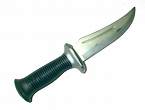 msort([42, 3, 1, 5])
msort([27, 8, 2, 7])
merge([1, 3, 5, 42], [2, 7, 8, 27])
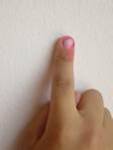 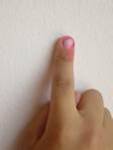 [
Mergesort
msort([42, 3, 1, 5, 27, 8, 2, 7])
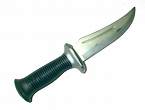 msort([42, 3, 1, 5])
msort([27, 8, 2, 7])
merge([1, 3, 5, 42], [2, 7, 8, 27])

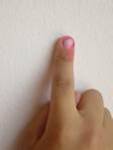 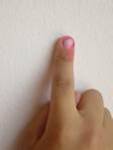 [1,
Mergesort
msort([42, 3, 1, 5, 27, 8, 2, 7])
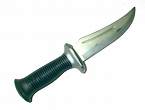 msort([42, 3, 1, 5])
msort([27, 8, 2, 7])
merge([1, 3, 5, 42], [2, 7, 8, 27])


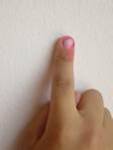 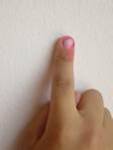 [1,2
Mergesort
msort([42, 3, 1, 5, 27, 8, 2, 7])
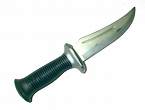 msort([42, 3, 1, 5])
msort([27, 8, 2, 7])
merge([1, 3, 5, 42], [2, 7, 8, 27])



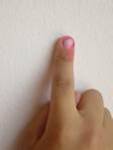 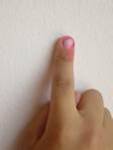 [1,2,3
Mergesort
msort([42, 3, 1, 5, 27, 8, 2, 7])
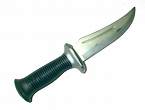 msort([42, 3, 1, 5])
msort([27, 8, 2, 7])
merge([1, 3, 5, 42], [2, 7, 8, 27])




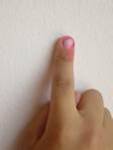 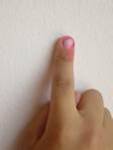 [1,2,3,5
Mergesort
msort([42, 3, 1, 5, 27, 8, 2, 7])
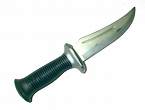 msort([42, 3, 1, 5])
msort([27, 8, 2, 7])
merge([1, 3, 5, 42], [2, 7, 8, 27])





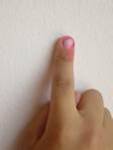 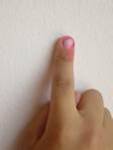 [1,2,3,5,7
Mergesort
msort([42, 3, 1, 5, 27, 8, 2, 7])
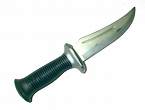 msort([42, 3, 1, 5])
msort([27, 8, 2, 7])
merge([1, 3, 5, 42], [2, 7, 8, 27])






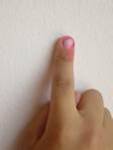 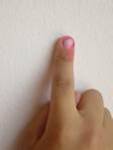 [1,2,3,5,7,8
Mergesort
msort([42, 3, 1, 5, 27, 8, 2, 7])
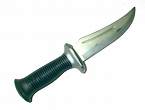 msort([42, 3, 1, 5])
msort([27, 8, 2, 7])
merge([1, 3, 5, 42], [2, 7, 8, 27])







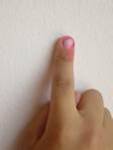 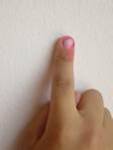 [1,2,3,5,7,8,27
Mergesort
msort([42, 3, 1, 5, 27, 8, 2, 7])
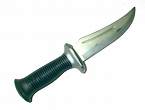 msort([42, 3, 1, 5])
msort([27, 8, 2, 7])
merge([1, 3, 5, 42], [2, 7, 8, 27])








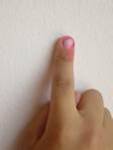 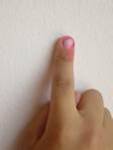 [1,2,3,5,7,8,27,42]
Done!
Let’s try it out - and let’s not even make n a power of 2!
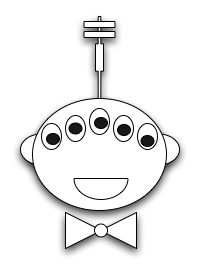 msort([42, 3, 1, 6, 5, 2, 7])
msort([42, 3, 1])
msort([6, 5, 2, 7])
msort([42, 3, 1, 6, 5, 2, 7])
msort([42, 3, 1])
msort([6, 5, 2, 7])
msort([42])
msort([3, 1])
msort([6, 5])
msort([2, 7])
msort([42, 3, 1, 6, 5, 2, 7])
msort([42, 3, 1])
msort([6, 5, 2, 7])
[42]
msort([42])
msort([3, 1])
msort([6, 5])
msort([2, 7])
msort([3])
msort([1])
msort([42, 3, 1, 6, 5, 2, 7])
msort([42, 3, 1])
msort([6, 5, 2, 7])
[42]
msort([42])
msort([3, 1])
msort([6, 5])
msort([2, 7])
[3]
[1]
msort([3])
msort([1])
msort([42, 3, 1, 6, 5, 2, 7])
msort([42, 3, 1])
msort([6, 5, 2, 7])
[42]
[1,3]
msort([42])
msort([3, 1])
msort([6, 5])
msort([2, 7])
[3]
[1]
msort([3])
msort([1])
msort([42, 3, 1, 6, 5, 2, 7])
[1,3,42]
msort([42, 3, 1])
msort([6, 5, 2, 7])
[42]
[1,3]
msort([42])
msort([3, 1])
msort([6, 5])
msort([2, 7])
[3]
[1]
msort([3])
msort([1])
msort([42, 3, 1, 6, 5, 2, 7])
[1,3,42]
[2, 5, 6, 7]
msort([42, 3, 1])
msort([6, 5, 2, 7])
[42]
[1,3]
msort([42])
msort([3, 1])
msort([6, 5])
msort([2, 7])
[3]
[1]
msort([3])
msort([1])
[1, 2, 3, 5, 6, 7, 42]
msort([42, 3, 1, 6, 5, 2, 7])
[1,3,42]
[2, 5, 6, 7]
msort([42, 3, 1])
msort([6, 5, 2, 7])
[42]
[1,3]
msort([42])
msort([3, 1])
msort([6, 5])
msort([2, 7])
[3]
[1]
msort([3])
msort([1])
How “Efficient” Is Mergesort?
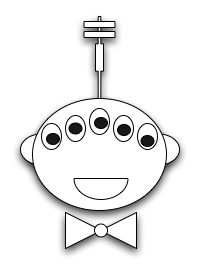 [Speaker Notes: First figure out T(merge).  Clearly, T(merge) for two lists of length N = roughly 2N.  How many merges do we have to do?  It’s 1 for N/2, 1 for N/4, …, 1.  That means there are log N merges.  Each merge takes 2N steps, so the total is  2N log N steps = O(N log N).

Draw right side in tree form, showing how each N/k list comes from two N/2k lists

T_merge(half lists) = 2(N/2) + 2(N/2) = 2N
T_merge(quarter lists) = 2(N/4) + 2(N/4) + 2(N/4) + 2(N/4) = 2N
T_merge(eighth lists) = 2(N/8) + … = 2N
…
T_merge(lists of size 1) = 2N

So the total time is #rows * 2N.  How many rows?  Starting from the bottom, we have to double log2(N) times to get N.  So there are log2(N) rows and the total time is  2N log2 N = O(N log N).]
How big a deal is this?
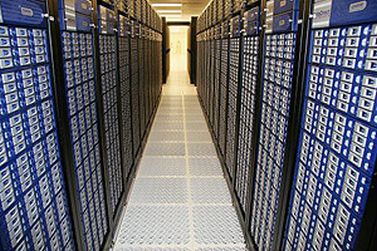 Geoff’s Super-O-Matic Supercomputer: 
100 billion steps/second
n2 algorithm		n log2 n algorithm
n = 108	11.5+ days
How big a deal is this?
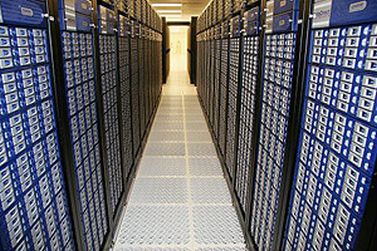 Geoff’s Super-O-Matic Supercomputer: 
100 billion steps/second
n2 algorithm		n log2 n algorithm
n = 108	11.5+ days		0.27 seconds